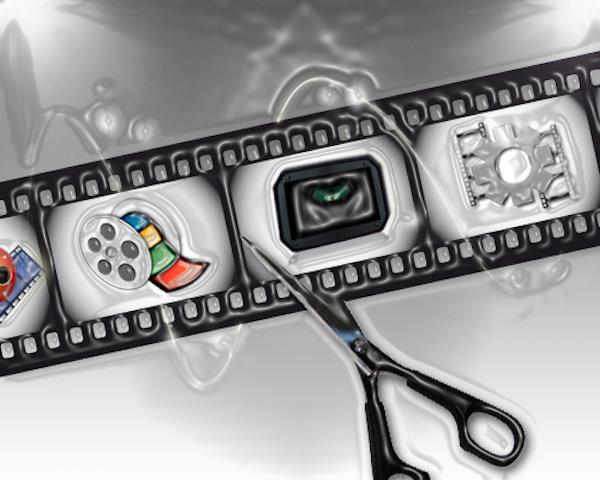 EDICIÓN DE VÍDEO
Y
CREACIÓN DE VIDEOTUTORIALES
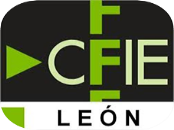 QUÉ ES EDITAR VÍDEO
Es utilizar un SOFTWARE para
- Seleccionar
- Ordenar
- Unir
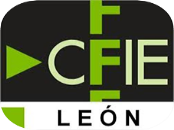 QUÉ ES EDITAR VÍDEO
Elementos independientes como:
- Escenas
- Imágenes
- Sonidos
- Efectos, etc
Para realizar un contenido Audiovisual
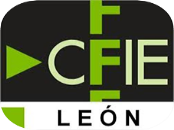 QUÉ ES EDITAR VÍDEO
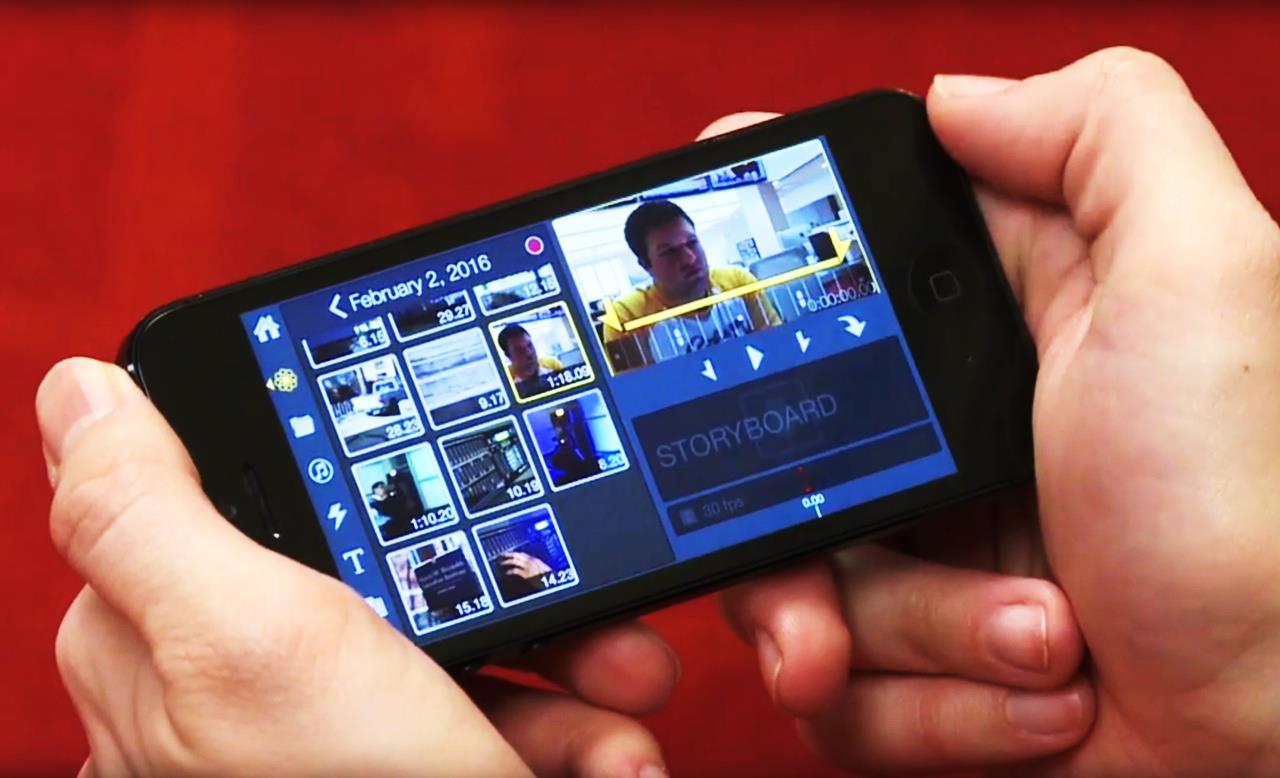 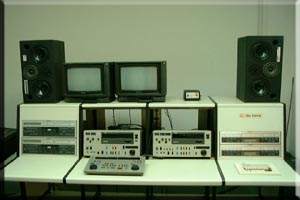 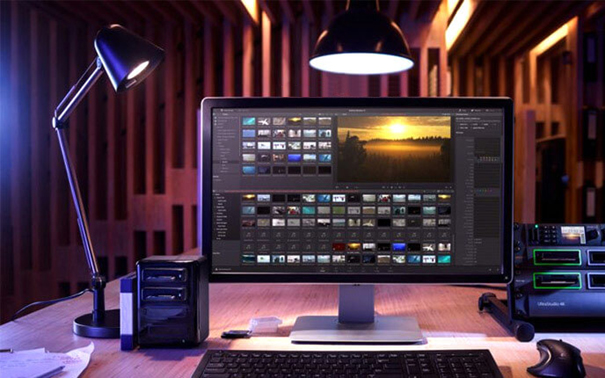 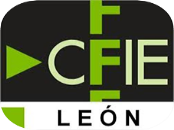 CONCEPTOS BÁSICOS
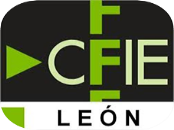 FORMATOS DE VÍDEO
CRITERIOS
Tamaño
Frame rate
Aspecto de píxel
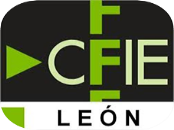 FORMATOS DE VÍDEO
CRITERIOS
Tamaño
Frame rate
Aspecto de píxel
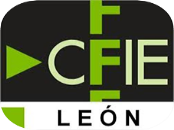 CRITERIOS DE LOS FORMATOS DE VÍDEO
TAMAÑO
- Se mide en píxeles
- Ancho x Alto
- Hay unas relaciones de aspecto establecidas
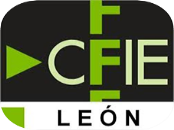 [Speaker Notes: - Se mide en píxeles
- Ancho x Alto
- Hay unas relaciones de aspecto establecidas]
RELACIONES DE ASPECTO (RATIO)
4:3 Estándar
16:9 Panorámica
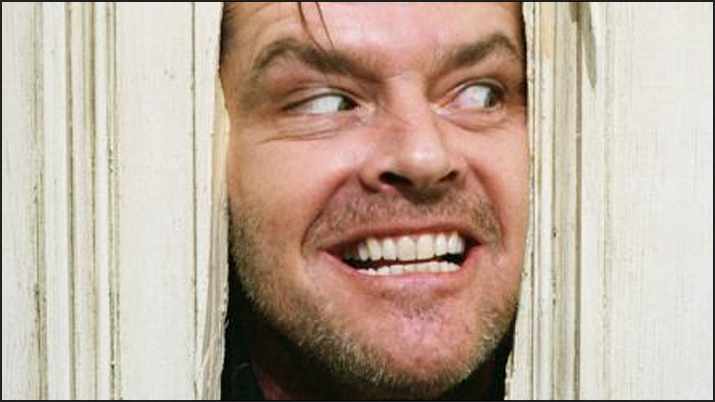 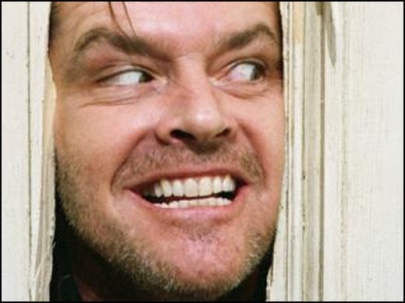 21:9 Cine
1:1 Instagram
9:16 Vertical
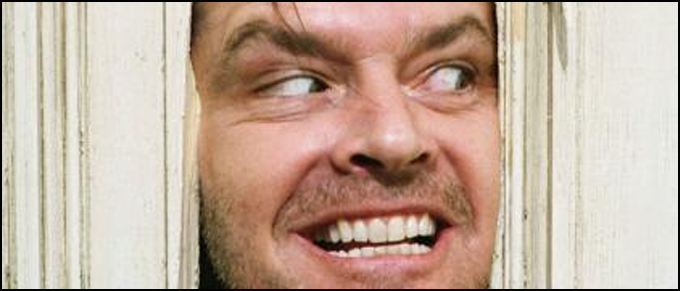 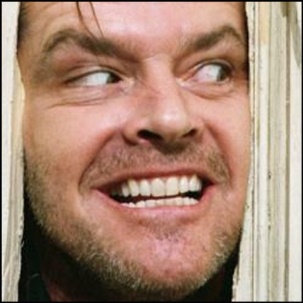 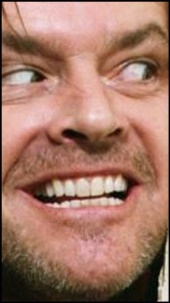 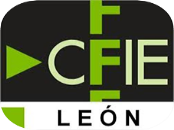 RELACIONES DE ASPECTO
EN FILMORA
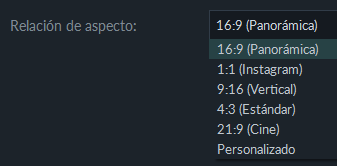 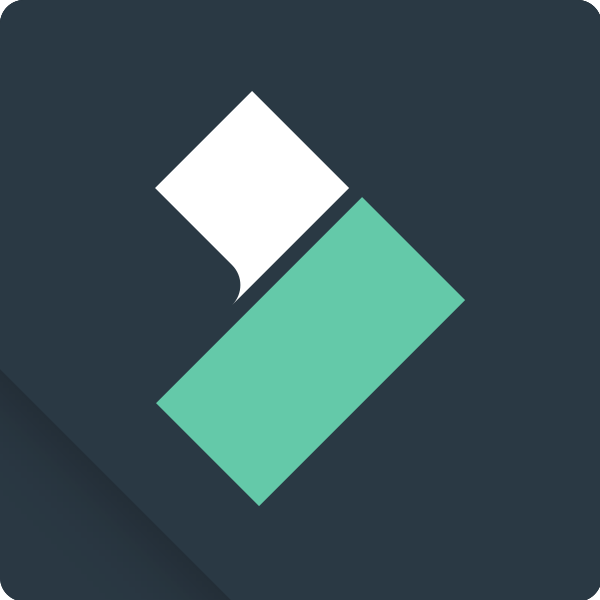 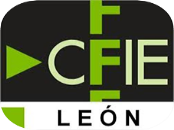 TAMAÑOS (RESOLUCIÓN) EN 16:9
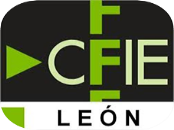 TAMAÑOS (RESOLUCIÓN) EN 16:9
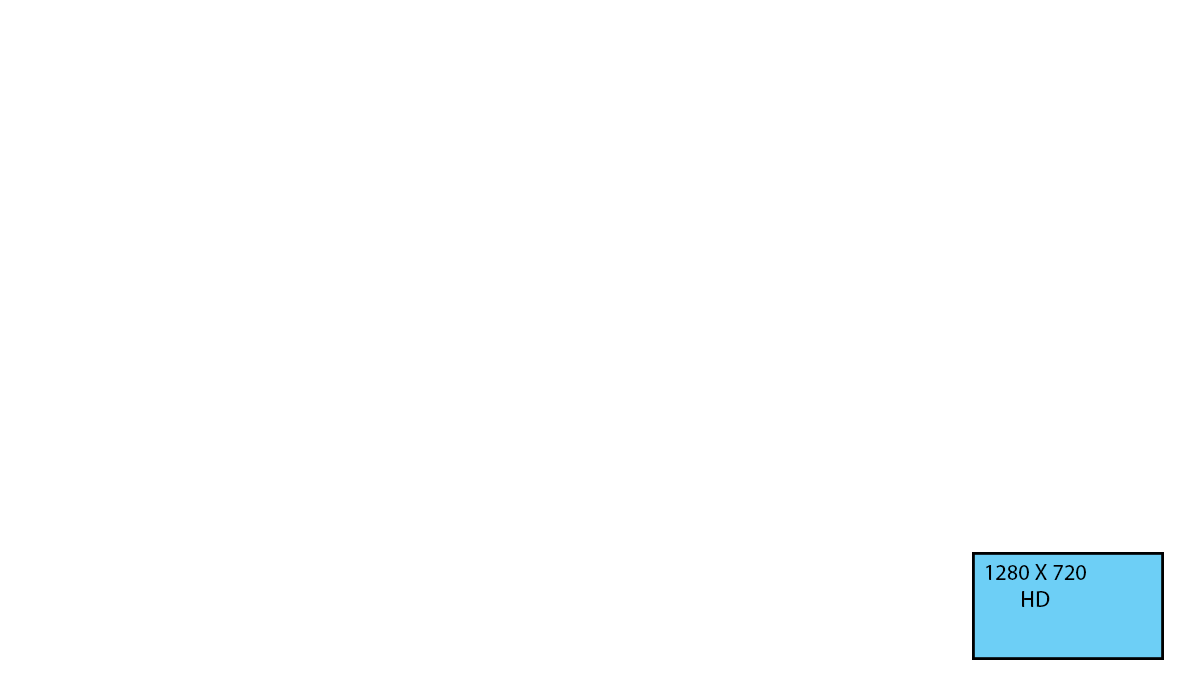 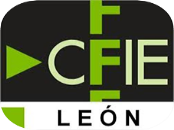 TAMAÑOS (RESOLUCIÓN) EN 16:9
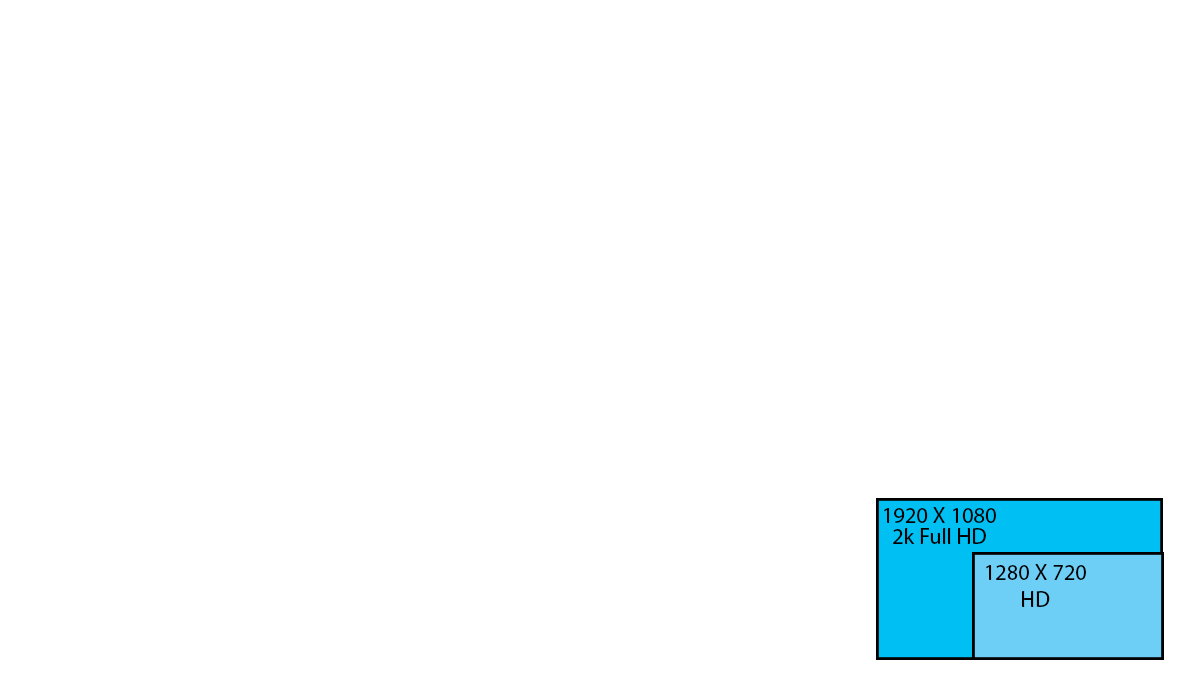 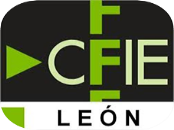 TAMAÑOS (RESOLUCIÓN) EN 16:9
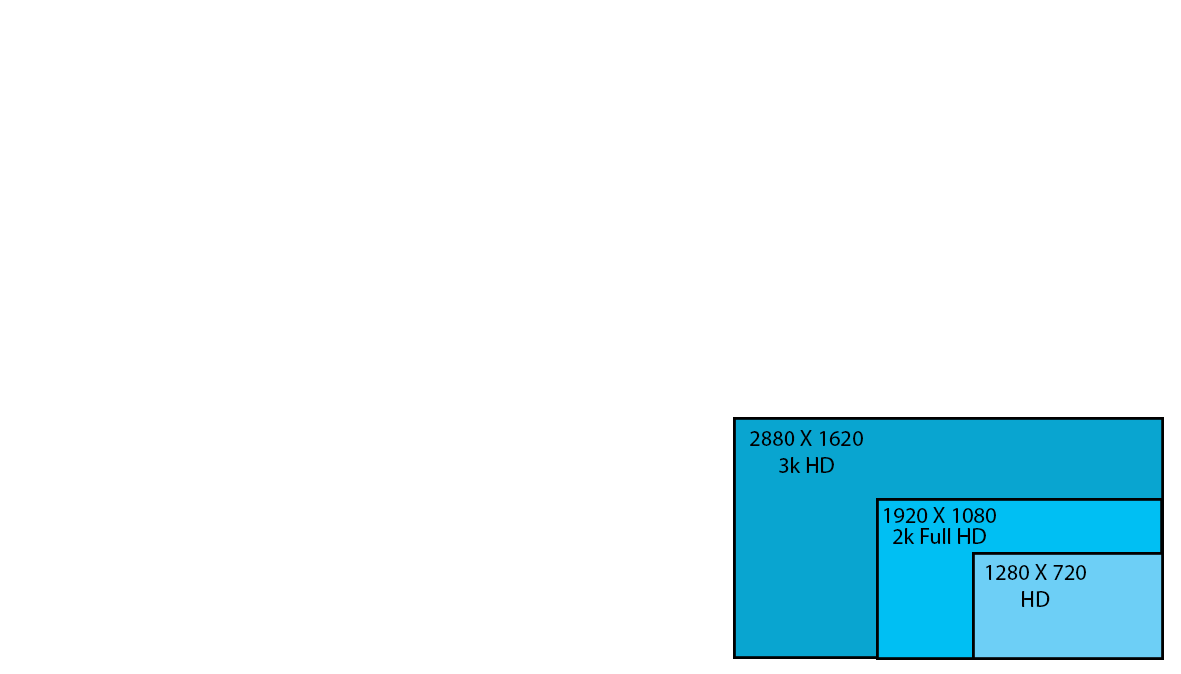 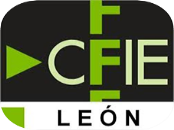 TAMAÑOS (RESOLUCIÓN) EN 16:9
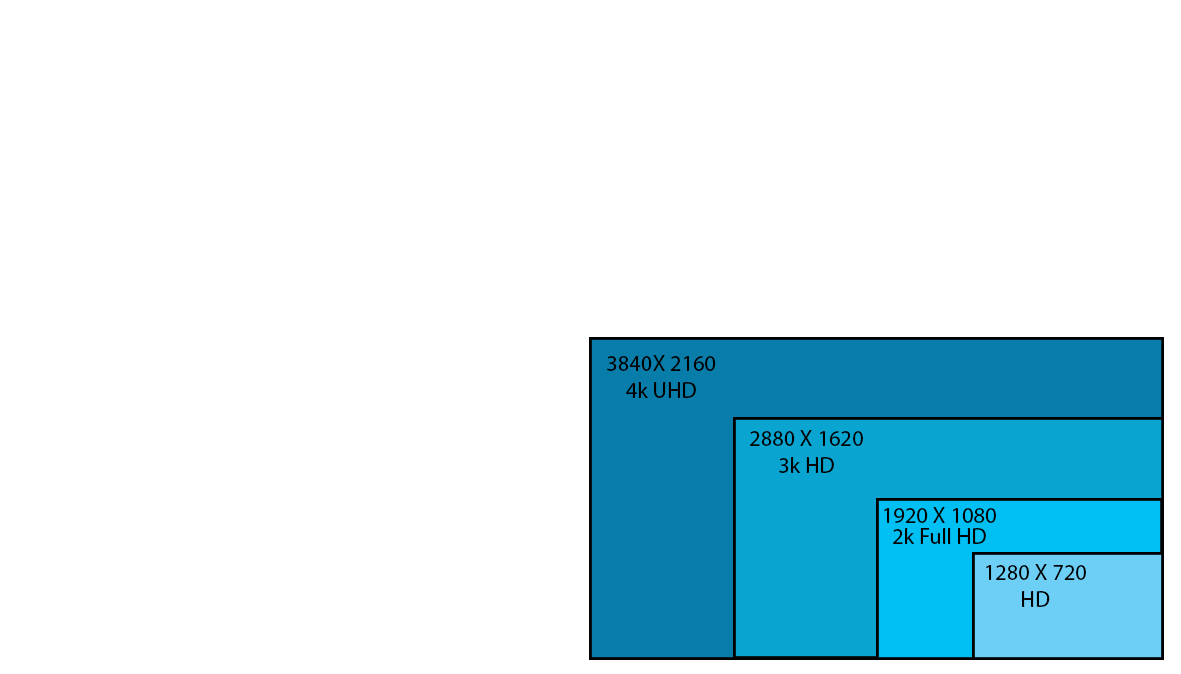 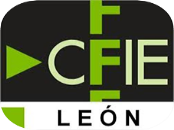 TAMAÑOS (RESOLUCIÓN) EN 16:9
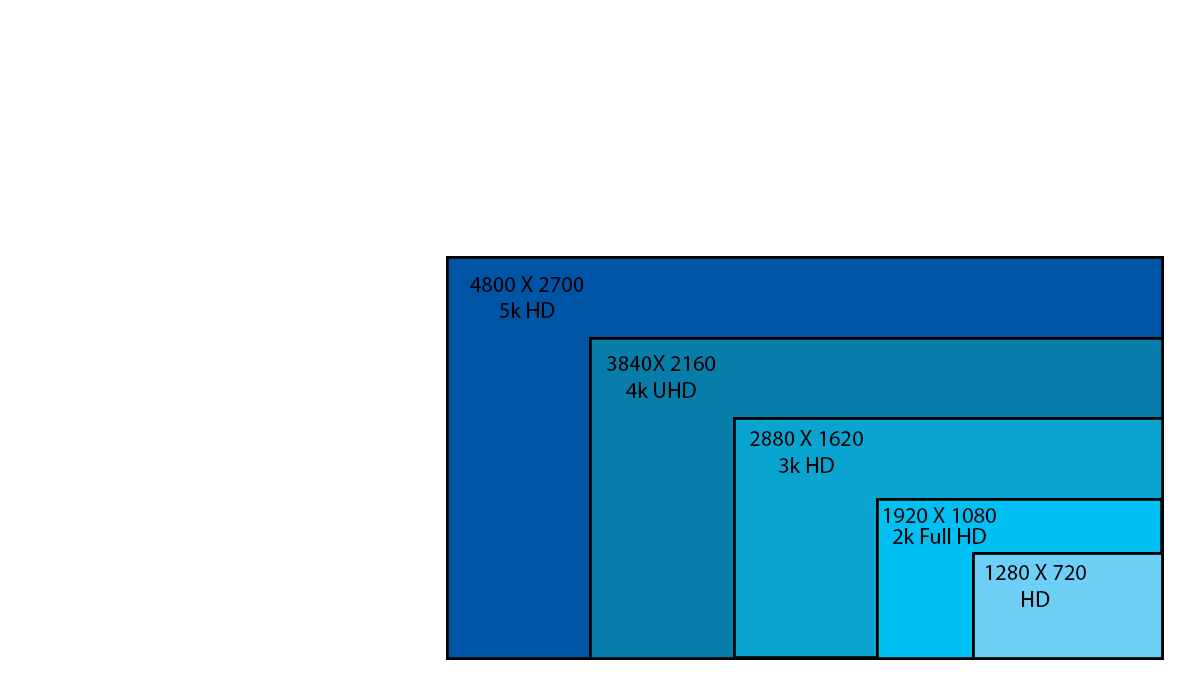 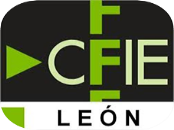 TAMAÑOS (RESOLUCIÓN) EN 16:9
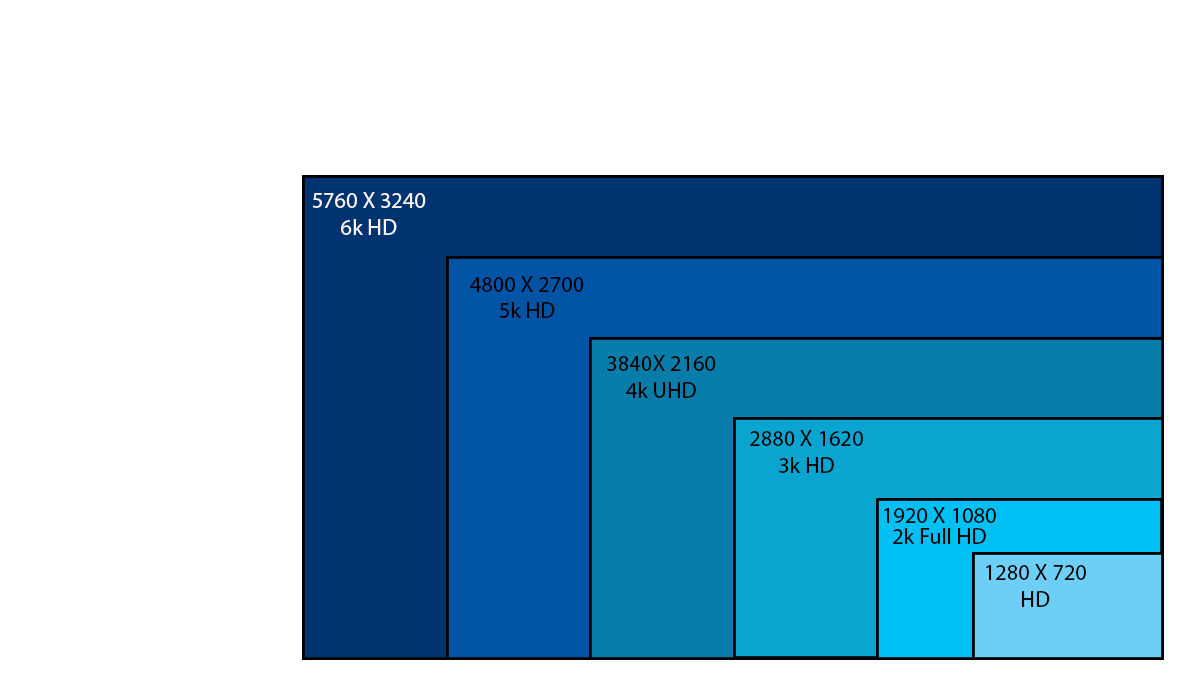 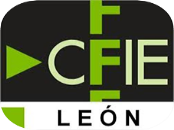 TAMAÑOS (RESOLUCIÓN) EN 16:9
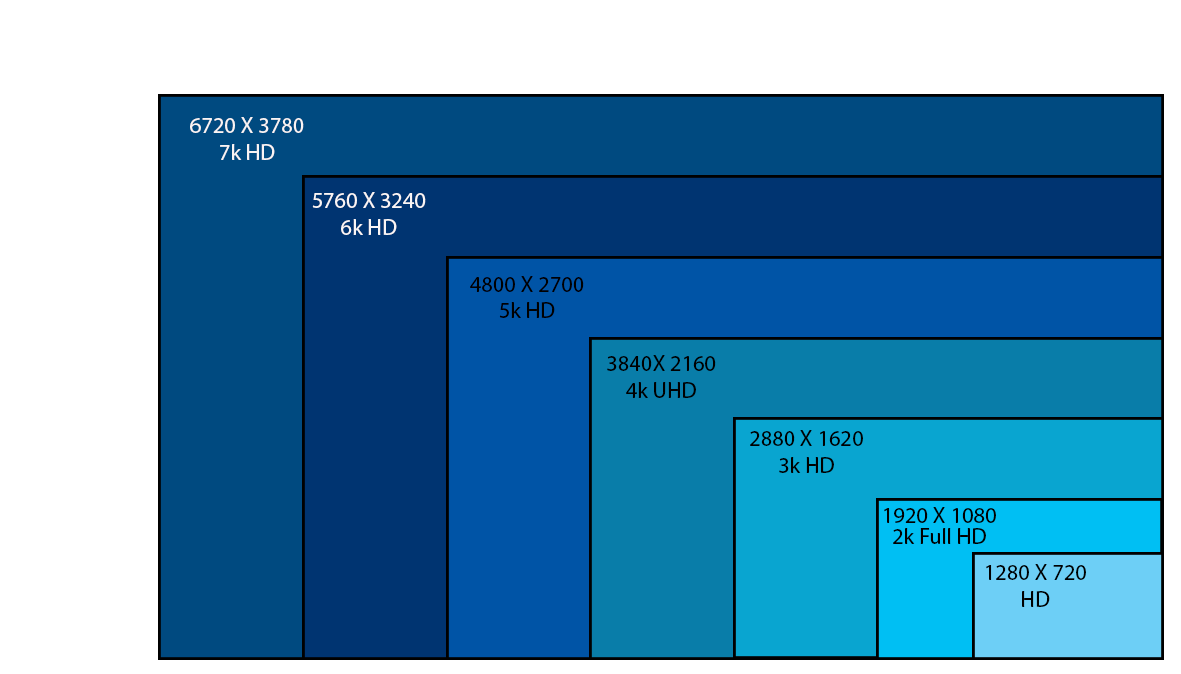 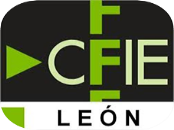 TAMAÑOS (RESOLUCIÓN) EN 16:9
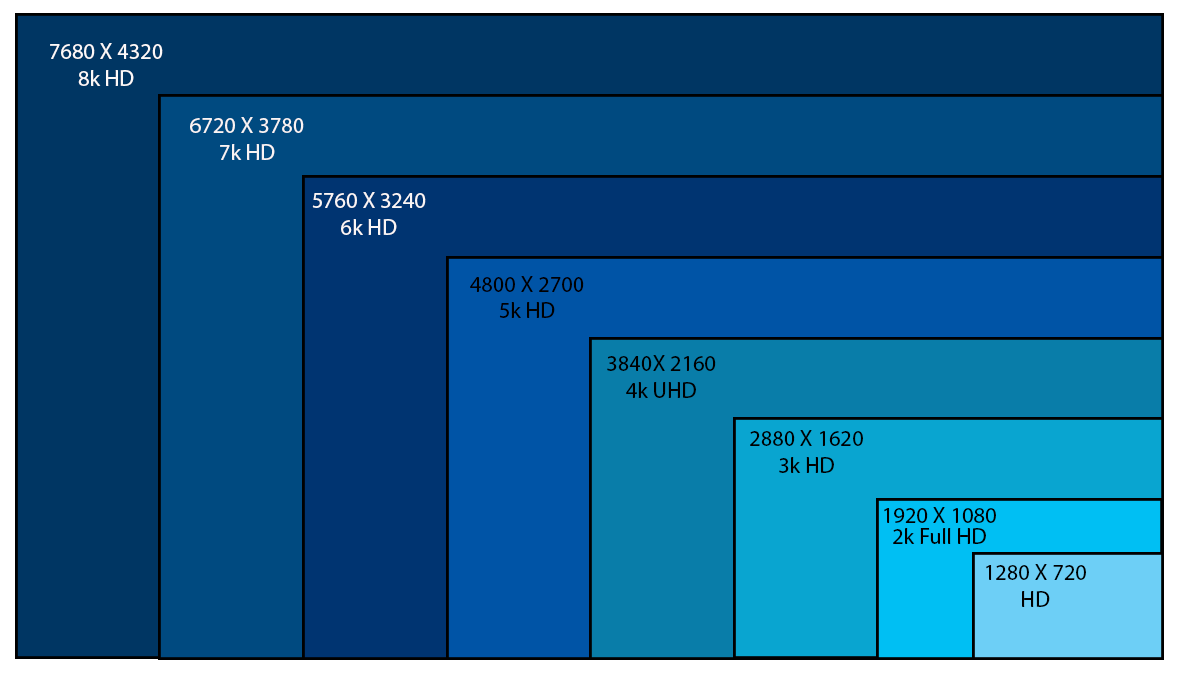 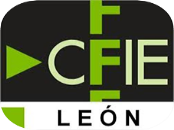 TAMAÑOS (RESOLUCIÓN) EN 16:9
EN FILMORA
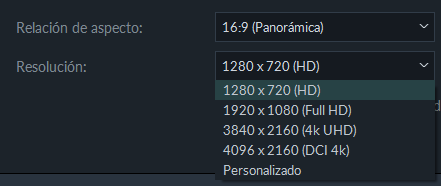 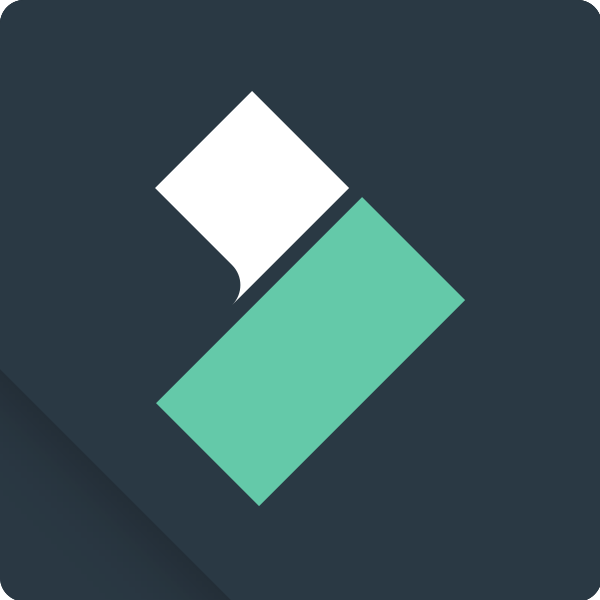 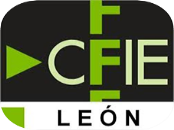 FORMATOS DE VÍDEO
CRITERIOS
Tamaño
Frame rate
Aspecto de píxel
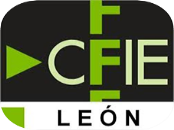 FORMATOS DE VÍDEO
CRITERIOS
Tamaño
Frame rate
Aspecto de píxel
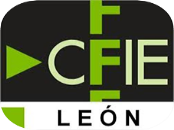 CRITERIOS DE LOS FORMATOS DE VÍDEO
FRAME RATE
FPS
«Tasa de fotogramas» expresada en fotogramas por segundo  o
'cuadros por segundo'
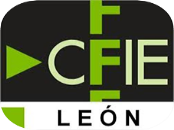 [Speaker Notes: «Tasa de fotogramas» expresada en fotogramas por segundo  o 'cuadros por segundo']
CRITERIOS DE LOS FORMATOS DE VÍDEO
FRAME RATE
24 fps
CINE
Phase Alternating Line
Europa, Asia, Latinoamérica
PAL
25 fps, 50i
TELEVISIÓN
NTSC
29,97 ó 30 fps, 59,94i o 60i
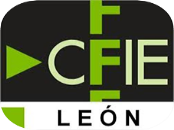 National  Television System Committee
Norte América, Asia
[Speaker Notes: CINE – 24 fps
TELEFISION:-PAL – 25 fps
	-NTSC – 29,97 o 30 fps]
CRITERIOS DE LOS FORMATOS DE VÍDEO
FRAME RATE
24, 25, 50i, 29´97, 30, 59´94
23,97p – 60p fps
HDTV
24, 25, 29´97, 30, 50, 60, 100
UHDTV
23,97p – 120p fps
ALTA DEFINICIÓN
1.000.000 fps
(Phantom)
HFR
CÁMARA
FEMTO
1 Trillón fps
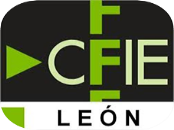 Instituto de Tecnología de Massachusetts
FORMATOS DE VÍDEO
CRITERIOS
Tamaño
Frame rate
Aspecto de píxel
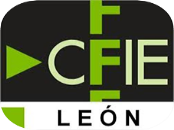 FORMATOS DE VÍDEO
CRITERIOS
Tamaño
Frame rate
Aspecto de píxel
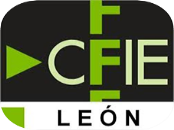 CRITERIOS DE LOS FORMATOS DE VÍDEO
ASPECTO DEL PIXEL
Pixel
Picture element
Es la menor unidad de color que conforma una imagen digital.
Cada píxel está compuesto por tres celdas: Roja, Verde y Azul (RGB)
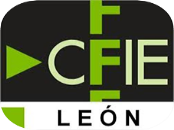 [Speaker Notes: Pixel – Picture element
Es la menor unidad de color que conforma una imagen digital.

Cada píxel está compuesto por tres celdas: roja, verde y azul (RGB)]
CRITERIOS DE LOS FORMATOS DE VÍDEO
ASPECTO DEL PIXEL
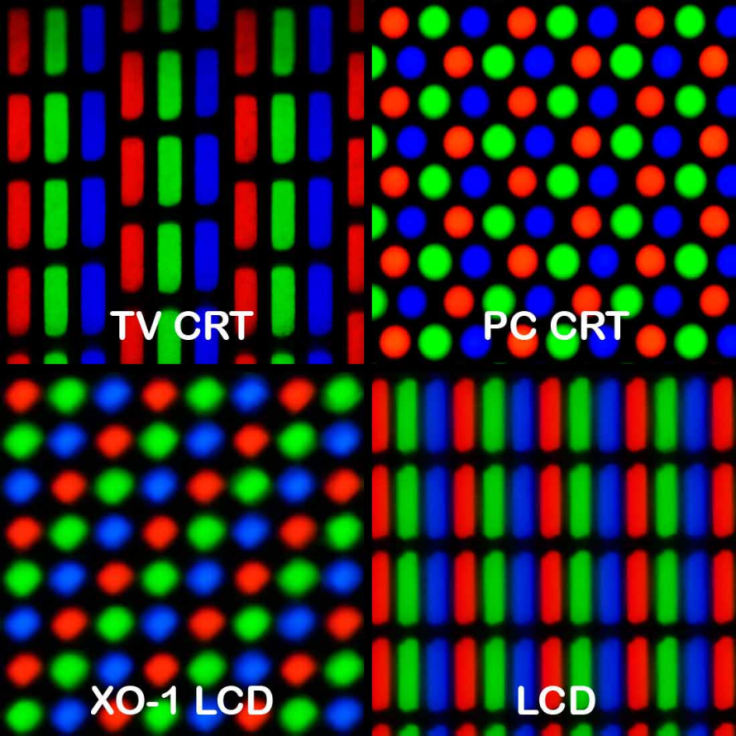 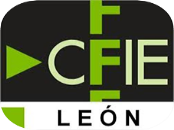 CRITERIOS DE LOS FORMATOS DE VÍDEO
MODELO DE COLOR RGB
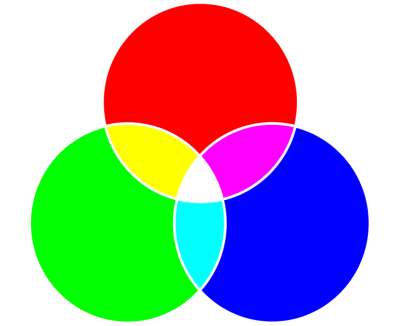 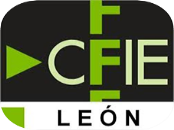 CRITERIOS DE LOS FORMATOS DE VÍDEO
ASPECTO DEL PIXEL
P.A.R.
(Pixel Aspect Ratio)
PAL (Analógico) 788 x 576
PAL (Digital) 720 x 576
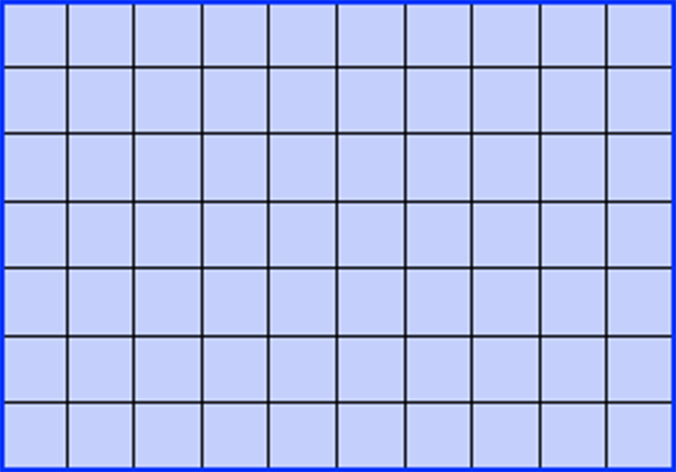 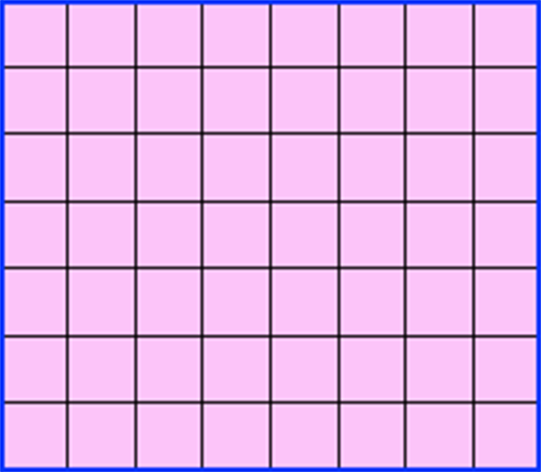 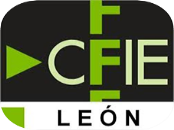 CRITERIOS DE LOS FORMATOS DE VÍDEO
ASPECTO DEL PIXEL
P.A.R.
(Pixel Aspect Ratio)
PAL (Analógico) 788 x 576
PAL (Digital) 720 x 576
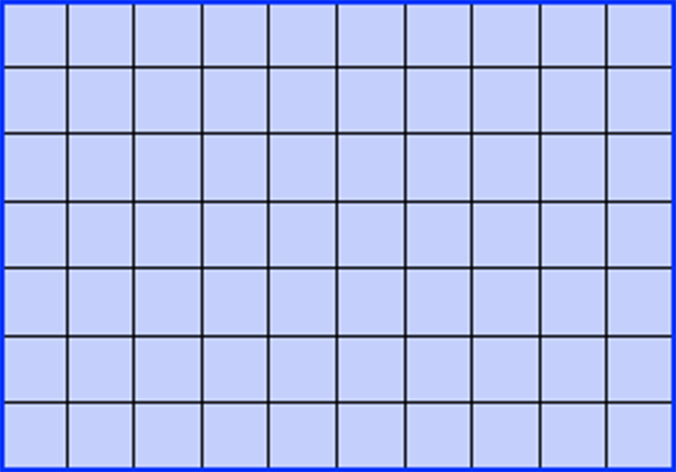 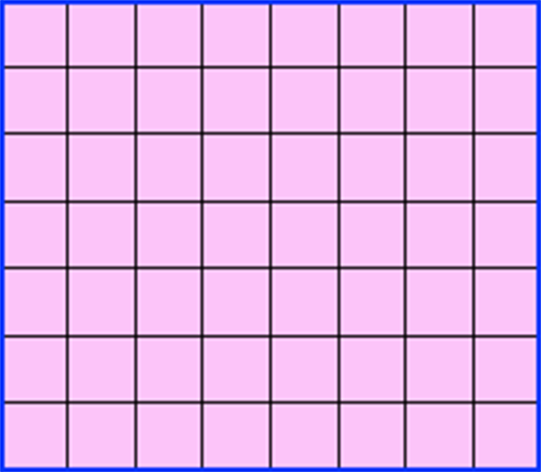 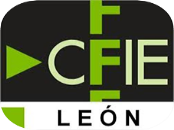 CRITERIOS DE LOS FORMATOS DE VÍDEO
ASPECTO DEL PIXEL
P.A.R.
(Pixel Aspect Ratio)
PAL (Analógico) 788 x 576
PAL (Digital) 720 x 576
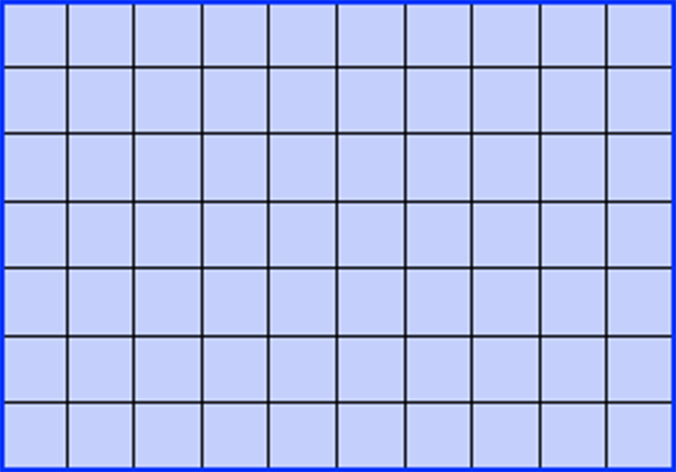 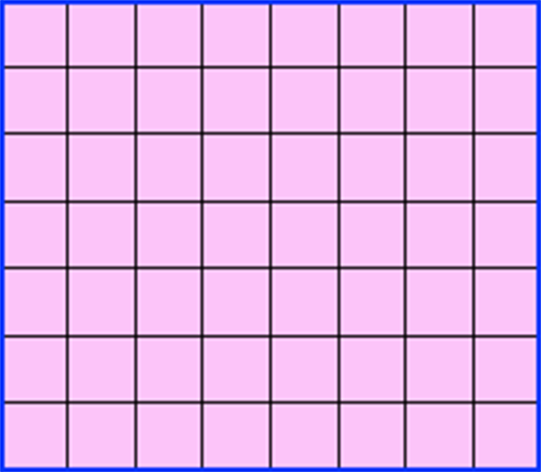 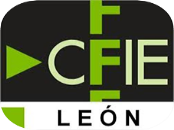 CRITERIOS DE LOS FORMATOS DE VÍDEO
ASPECTO DEL PIXEL
P.A.R.
(Pixel Aspect Ratio)
PAL (Analógico) 788 x 576
PAL (Digital) 720 x 576
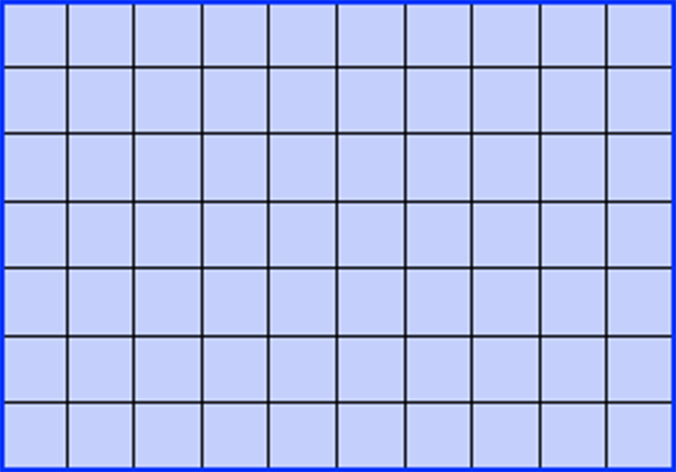 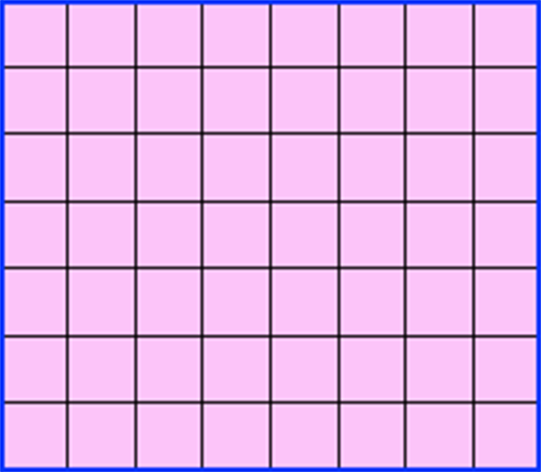 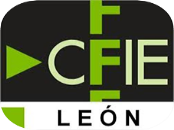 CRITERIOS DE LOS FORMATOS DE VÍDEO
ASPECTO DEL PIXEL
P.A.R.
(Pixel Aspect Ratio)
PAL (Analógico) 788 x 576
PAL (Digital) 720 x 576
1´09
1
1
1
1:1
1:1´09
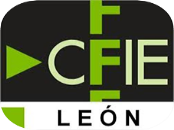 CRITERIOS DE LOS FORMATOS DE VÍDEO
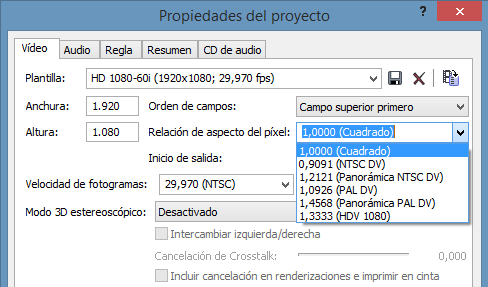 ASPECTO DEL PIXEL
Sony Vegas
P.A.R.
(Pixel Aspect Ratio)
D1/DV NTSC			0,91
D1/DV NTSC Panorámica		1,21
D1/PAL DV			1,09
D1/DV PAL  Panorámica		1,46
HDV 1080			1,33
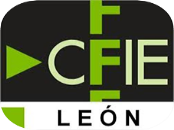 FORMATOS
ENTRELAZADO Y PROGRESIVO
FORMATO ENTRELAZADO
FORMATO PROGRESIVO
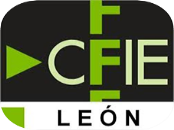 FORMATOS
ENTRELAZADO Y PROGRESIVO
FORMATO ENTRELAZADO
FORMATO PROGRESIVO
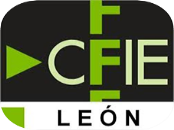 FORMATOS ENTRELAZADO Y PROGRESIVO
FORMATO ENTRELAZADO
- Surge con TV analógica (televisores de tubo) para evitar el parpadeo
- Velocidad de transmisión de datos lenta
- Velocidad de 25 fps lenta
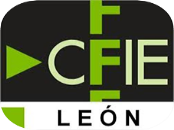 [Speaker Notes: - Surge con TV analógica (televisores de tubo) para evitar el parpadeo
- Velocidad de transmisión de datos lenta
- Velocidad de 25 fps lenta]
FORMATOS ENTRELAZADO Y PROGRESIVO
FORMATO ENTRELAZADO
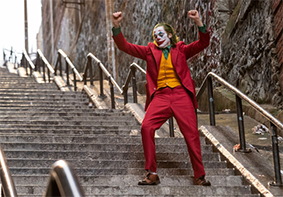 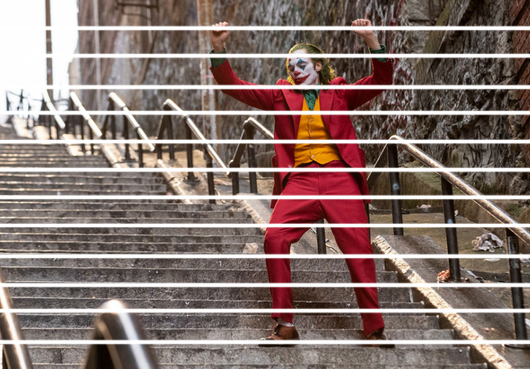 Consiste en dividir la imagen en franjas (campos)
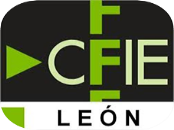 FORMATOS ENTRELAZADO Y PROGRESIVO
FORMATO ENTRELAZADO
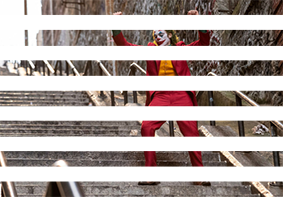 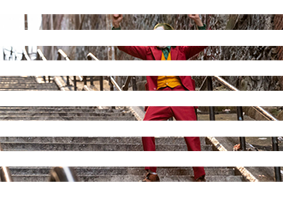 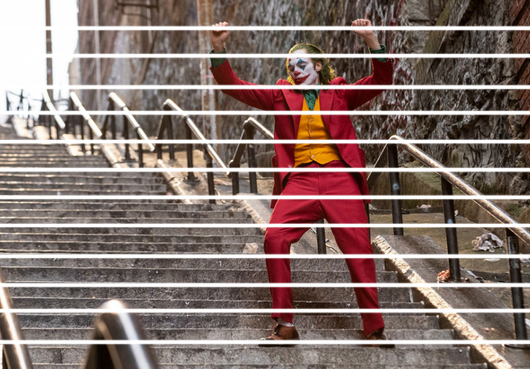 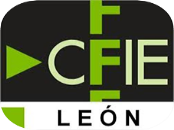 FORMATOS ENTRELAZADO Y PROGRESIVO
FORMATO ENTRELAZADO
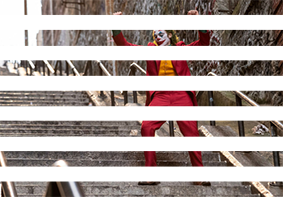 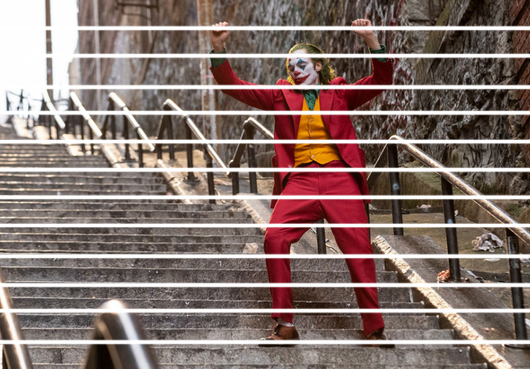 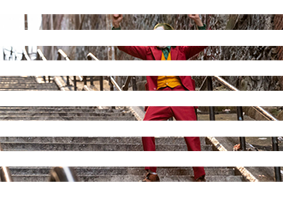 CAMPO PAR
CAMPO IMPAR
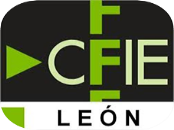 FORMATOS
ENTRELAZADO Y PROGRESIVO
FORMATO ENTRELAZADO
FORMATO PROGRESIVO
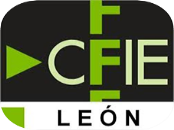 FORMATOS
ENTRELAZADO Y PROGRESIVO
FORMATO ENTRELAZADO
FORMATO PROGRESIVO
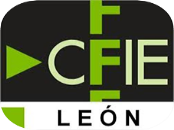 FORMATOS ENTRELAZADO Y PROGRESIVO
FORMATO PROGRESIVO
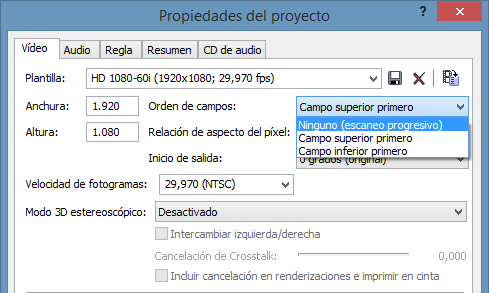 Sony Vegas
- También tiene campos
- Los campos se generan a la vez
- Movimiento menos definido
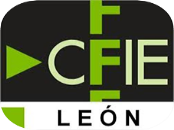 [Speaker Notes: - También tiene campos
- Los campos se generan a la vez
- Movimiento menos definido]
COMPRESIÓN DE VÍDEO
800 Mb
140 Mb
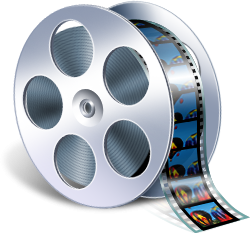 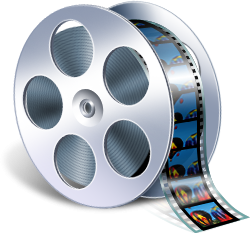 CODECS
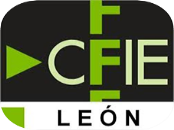 [Speaker Notes: - Se consigue eliminando información
 Se utilizan codecs
(codificador-decodificador)
- H.264
- Según el codec obtenemos un formato de exportación]
COMPRESIÓN DE VÍDEO
¿QUÉ ES UN CODEC?
Es un Software que emplea algoritmos para codificar y decodificar datos digitales multimedia, comprimiéndolos para que pesen menos.
CODEC
CODER
DECODER
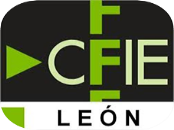 COMPRESIÓN DE VÍDEO
Consiguen la compresión eliminando información «innecesaria»
MP4
H.264
Los diferentes formatos de vídeo emplean los diferentes codecs
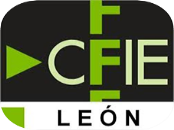 [Speaker Notes: https://www.chamanexperience.com/video/tipos-de-codecs-y-formatos-de-video/]
COMPRESIÓN DE VÍDEO
AVI
MP4
WebM
DIVX
Mkv
MPG
WMV
Quicktime
MOV
Theora
VP8
MPEG-2
H. 264
Xvid
Divx
FORMATOS
CODECS
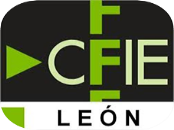 [Speaker Notes: https://matr1x.cubava.cu/diferencias-entre-formatos-de-video-y-codecs-sencillo/]
COMPRESIÓN DE VÍDEO
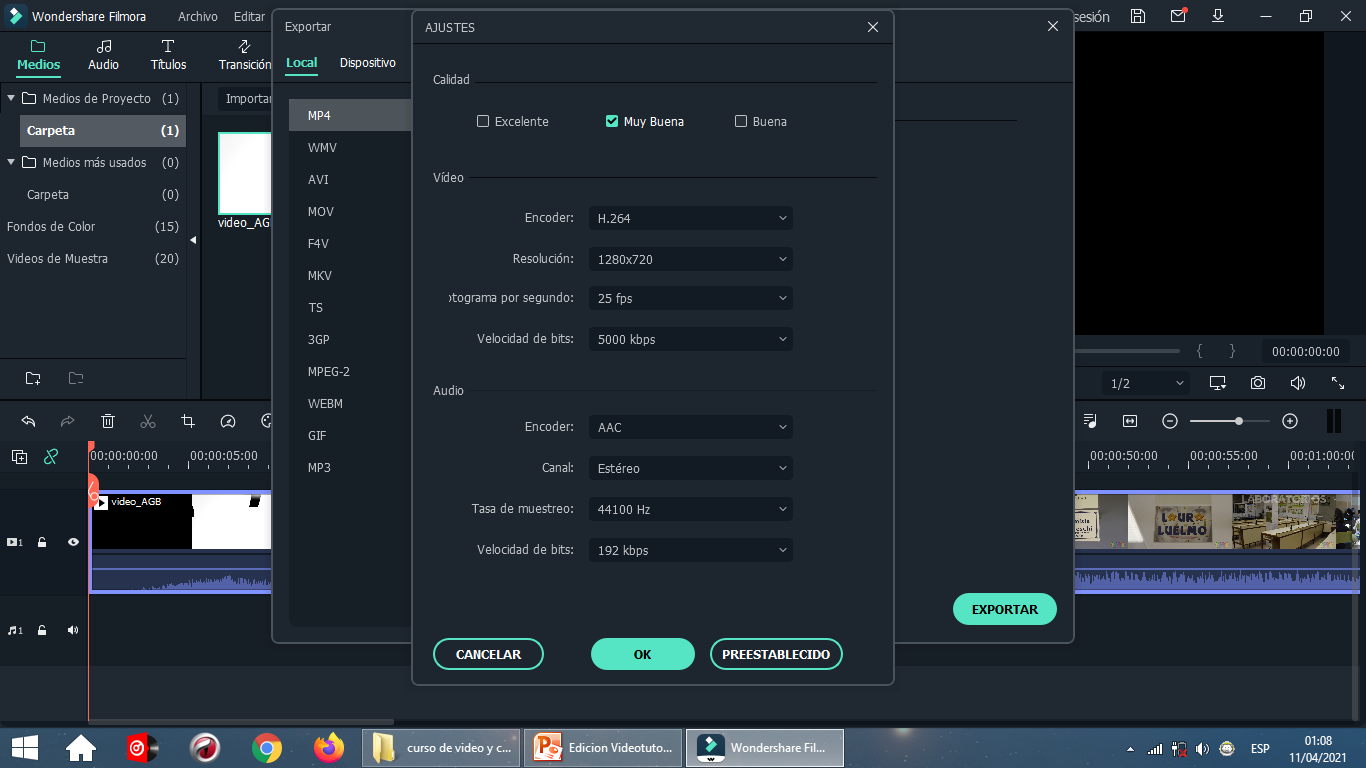 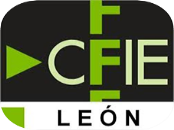 [Speaker Notes: https://matr1x.cubava.cu/diferencias-entre-formatos-de-video-y-codecs-sencillo/]
COMPRESIÓN DE VÍDEO
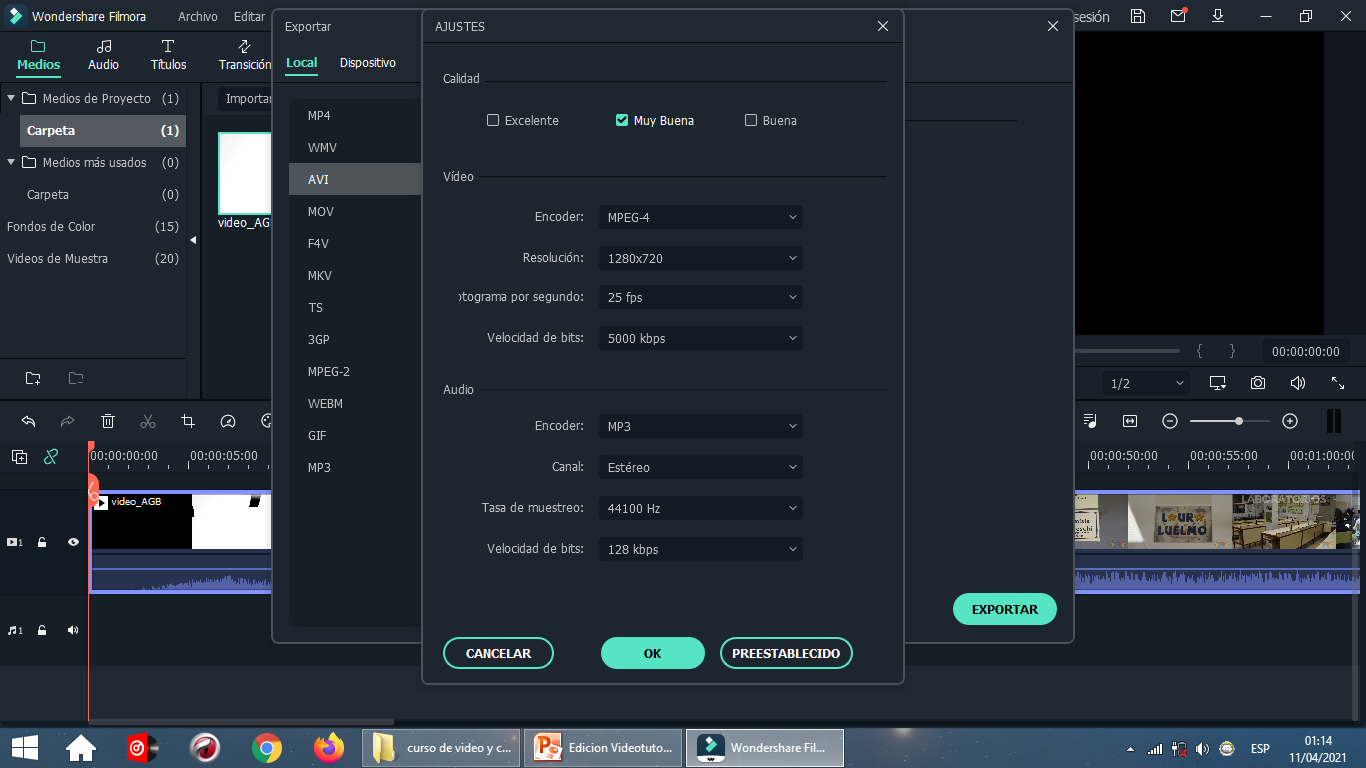 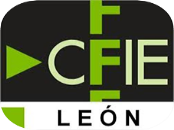 [Speaker Notes: https://matr1x.cubava.cu/diferencias-entre-formatos-de-video-y-codecs-sencillo/]
QUÉ ES UN VIDEOTUTORIAL
Es un documento:
- En formato de vídeo (Audiovisual)
- Breve
- De escasa profundidad
- Sirve de guía el proceso que debe seguir una persona para realizar una actividad en un campo determinado.
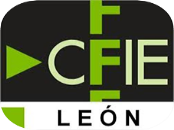 [Speaker Notes: Un videotutorial es un documento en formato de vídeo, breve y de escasa profundidad, que sirve para guiar el proceso que debe seguir una persona para realizar una actividad en un campo determinado.

https://www.youtube.com/c/HTMLRules/playlists]
Estos conceptos básicos nos servirán a la hora de editar en programas de edición de video como
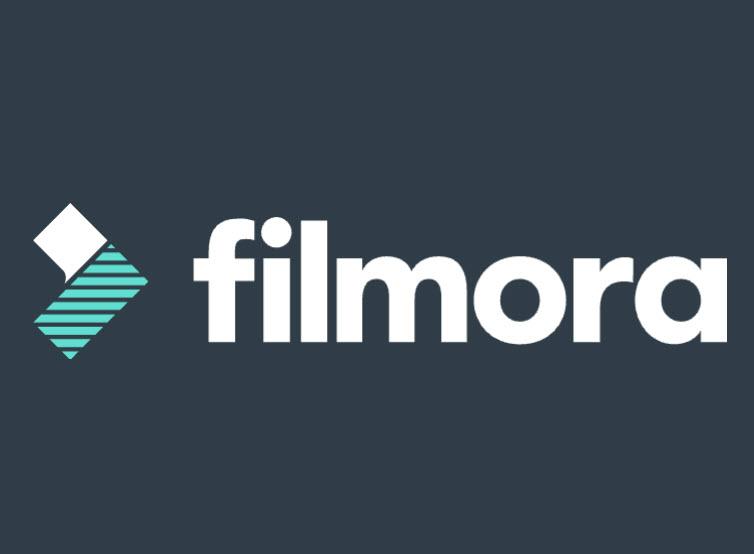 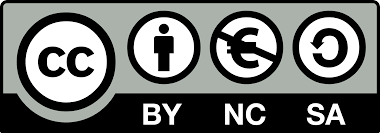 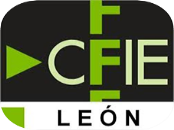